Организация секции баскетбола для слабослышащих детей и инвалидов колясочников на базе БУ ООО «Спортивная школа по игровым видам спорта»
Докладчик: Идиатуллин Руслан РазяповичНаучный руководитель: к.э.н. Бреусова Анна Георгиевна
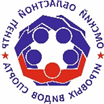 БУ ОО «Спортивная школа по игровым видам спорта»
осуществляет подготовку спортивного резерва для сборных команд Омской области и сборных команд РФ
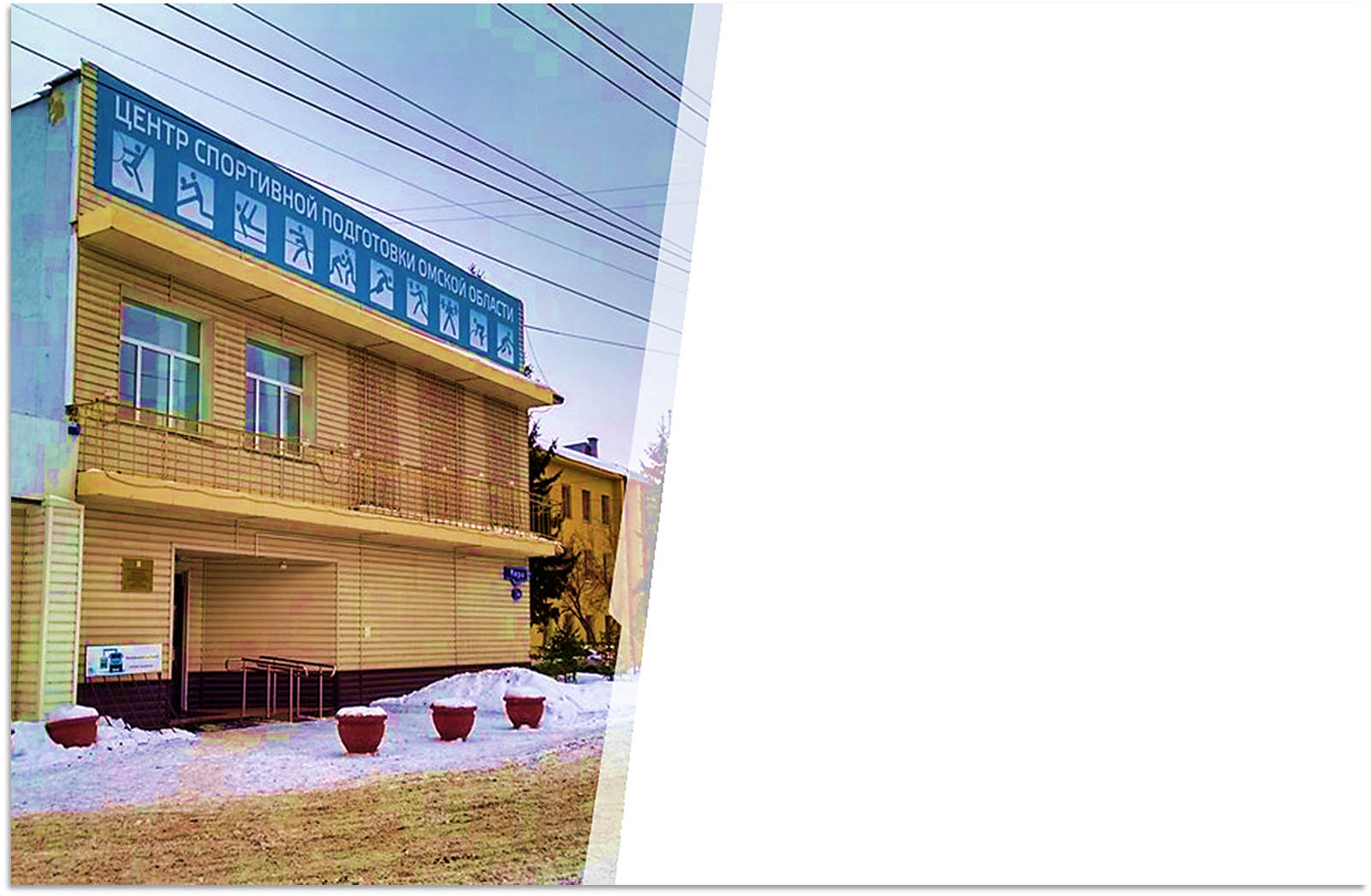 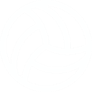 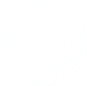 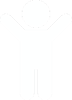 Цель проекта
Повышение уровня социальной адаптации слабослышащих детей и инвалидов колясочников посредством организации секций по баскетболу             на базе БУ ОО «Спортивная школа по игровым видам спорта»
Инвалидность не должна быть препятствием на пути к успеху!
Доля лиц с ОВЗ и инвалидов, систематически занимающихся физической культурой и спортом в Омской области
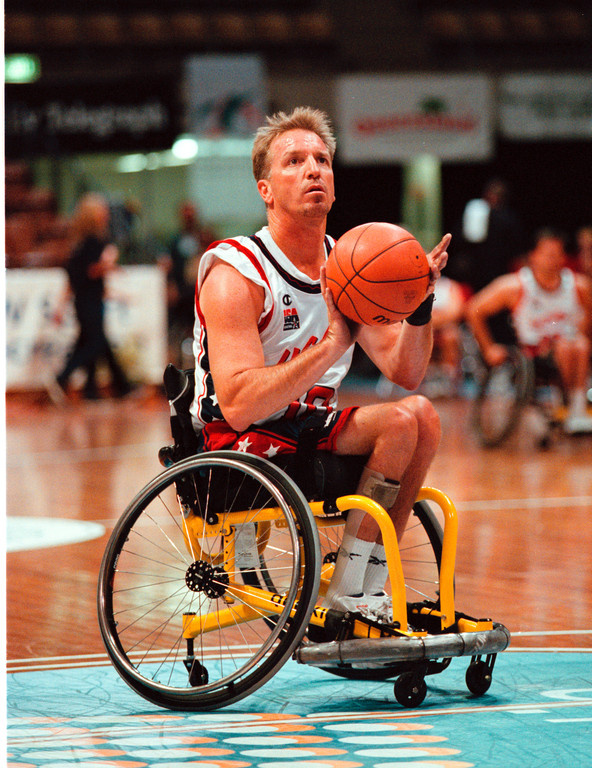 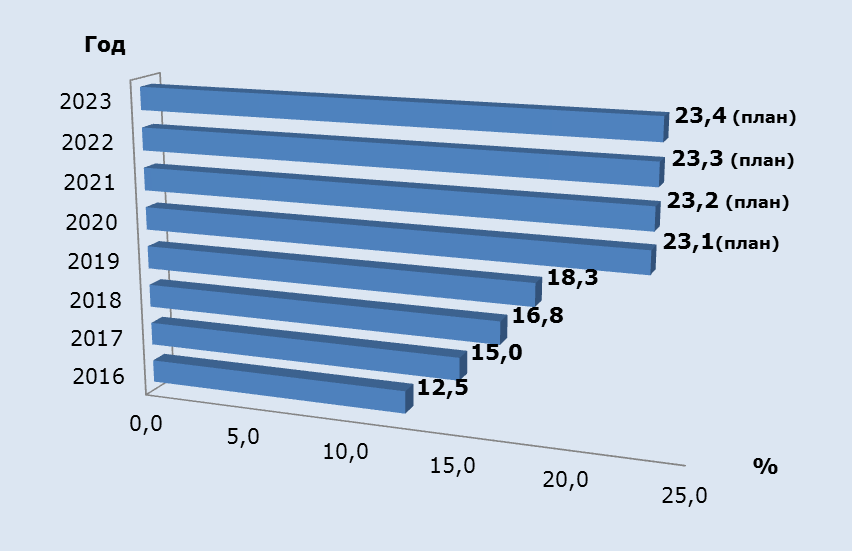 Эффекты от реализации проекта
Региональный уровень:

Реализация государственных программ «Доступная среда» и «Спорт - норма жизни».

2. Эффекты для учреждения:

Успешно работающая секция по баскетболу для слабослышащих детей и инвалидов колясочников;
Подготовка спортсменов высокого уровня для спортивных сборных команд РФ по паралимпийским и сурдлимпийским видам спорта;
Повышение профессиональных навыков сотрудников, увеличение их мотивации и заинтересованности.

3. Эффекты для обучающихся:

Социализация и адаптация в обществе;
Возможность заниматься физической культурой и спортом;
Возможность попасть в структуру спорта высших достижений и участвовать в сурдлимпийских и паралимпийских играх.
Временная шкала суммарных работ проекта
Задачи проекта
1. Формирование команды проекта

2. Официальное согласование с БПОУ ОО «Омский колледж профессиональных технологий» безвозмездного предоставления спортивных залов и восстановительного центра, оборудованных для лиц с ОВЗ 

3. Повышение квалификации и переподготовка методистов и тренеров

4. Разработка и утверждение нормативной документации
 
5. Приобретение и монтаж оборудования, подготовка и принятие спортивных объектов
Маркетинговый план
Риски проекта
Бюджет проекта
План финансирования проекта
Социальный эффект проекта
БУ ОО «Спортивная школа по игровым видам спорта» готовит высококлассных спортсменов для сборных команд РФ
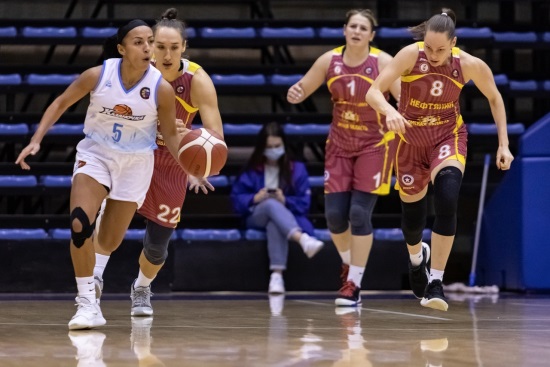 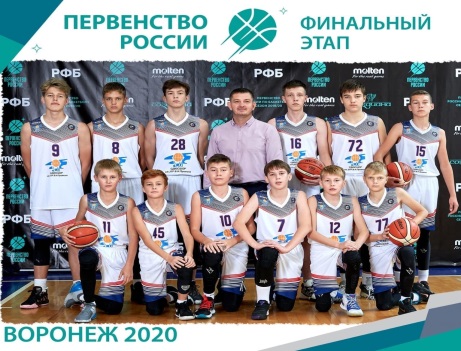 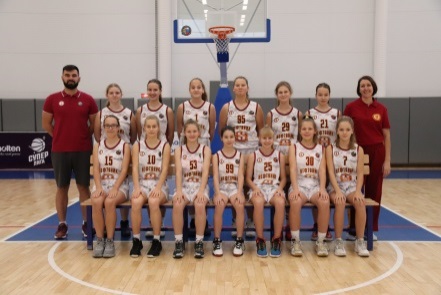 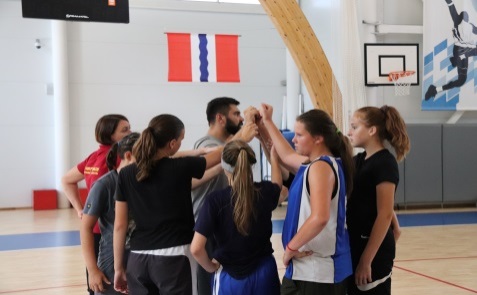 Спасибо за внимание!